Tavaszi szél vizet áraszt
Moldvai csángó népdal
Készítette: Pakayné Péter Krisztina
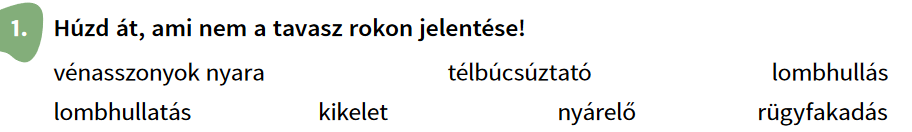 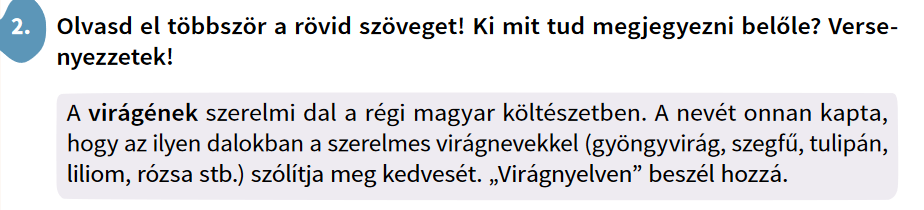 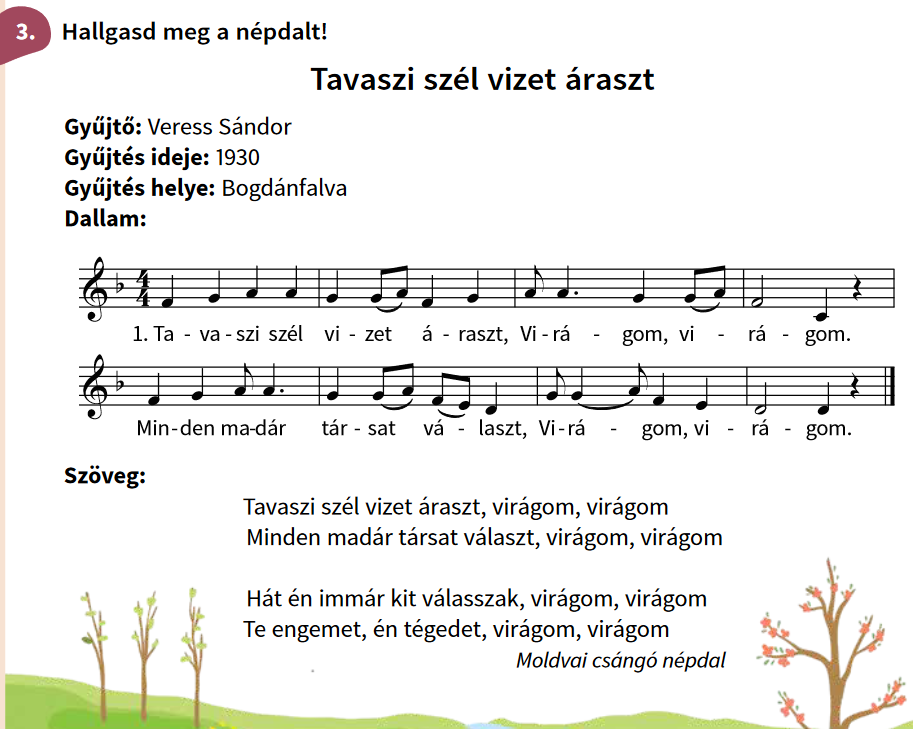 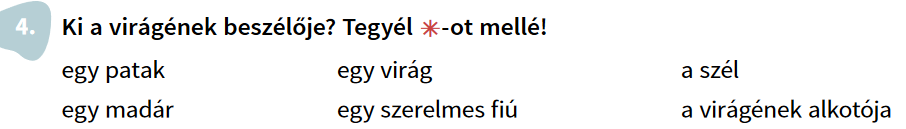 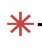 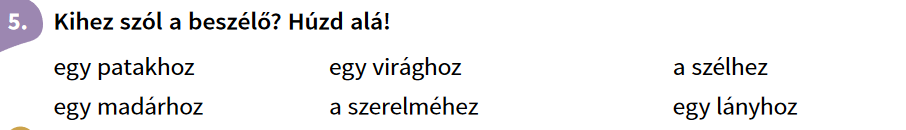 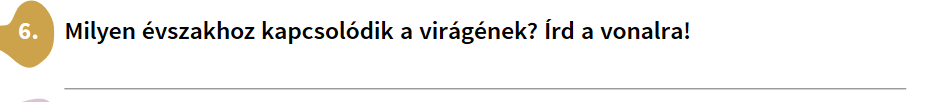 tavasz
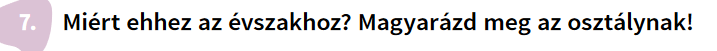 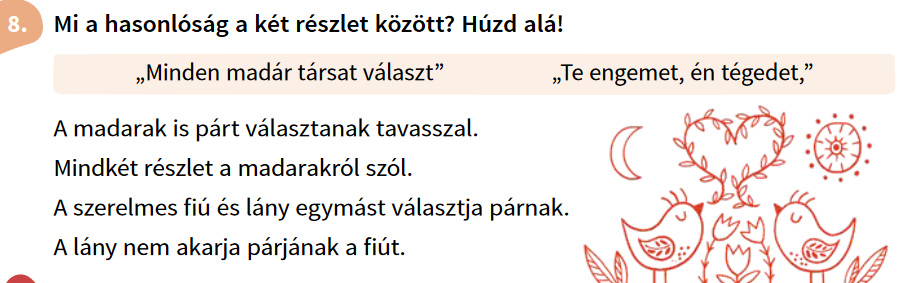 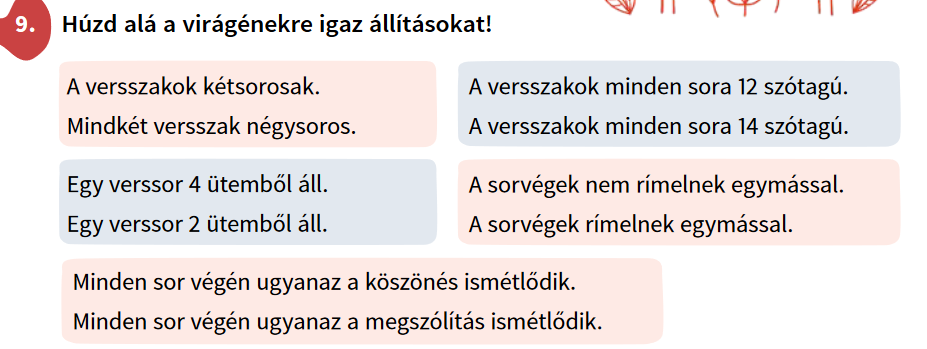 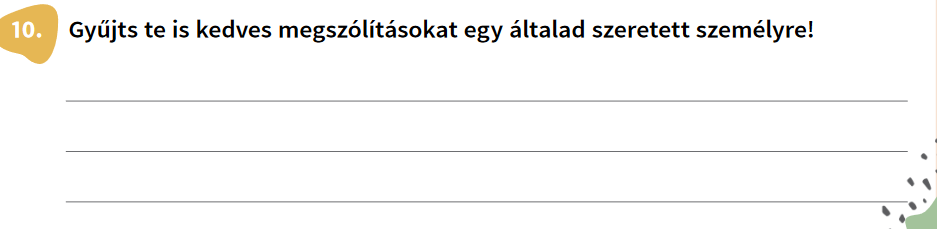